Zakonitosti i osobine razvoja predškolske dece
Predškolska pedagogija
Ana Miljković-Pavlović
Osobine razvoja dece predškolskog uzrasta
- Strukturalno i funkcionalno razvijanje razvoja
- Hijerarhijska integracija i centralizacija pojedinačnih funkcija u celovitu mentalnu organizaciju
- Predškolski period – doba najburnijeg rasta i razvoja
- Unutrašnja motivacija deteta - odlika njegovog razvoja
- Dete je aktivan činilac sopstvenog razvoja
- Dečja saznajna aktivnost je izrazito empirijskog karaktera
- Socijalni karakter razvoja
- Nestabilnost dečje pažnje i usmerenost na cilj
Opšte zakonitosti psihofizičkog razvoja
Intermitentnost
Alternativnost
Konstantnost razvojnog reda
Proksimo-distalni i cefalo-kaudalni pravac razvoja
Od podjednake kontrole biletaralnih organa, ka boljoj kontroli unilateralnih organa
Tendencija eliminacija suvišnog angažovanja mišića
Intermitentnost
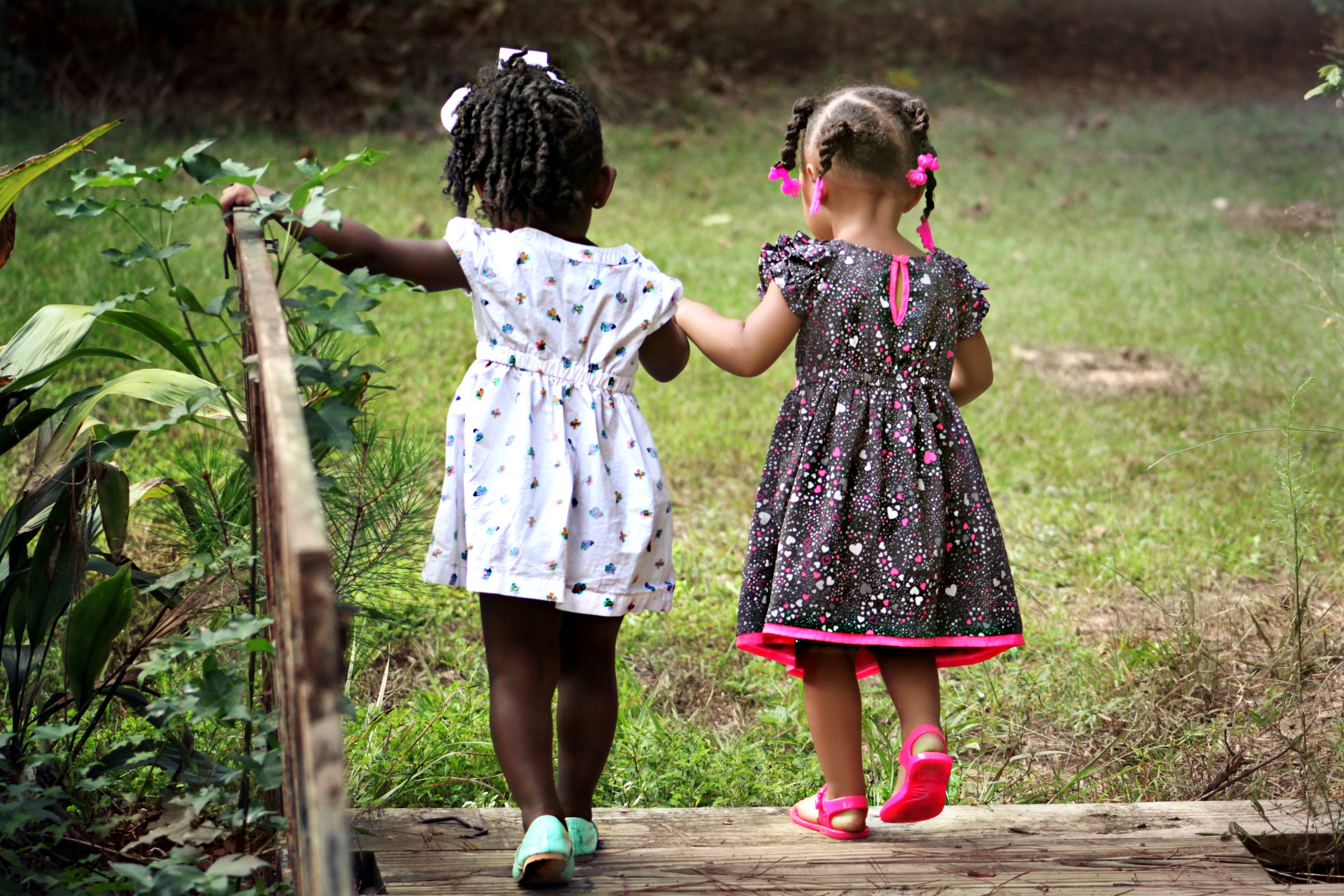 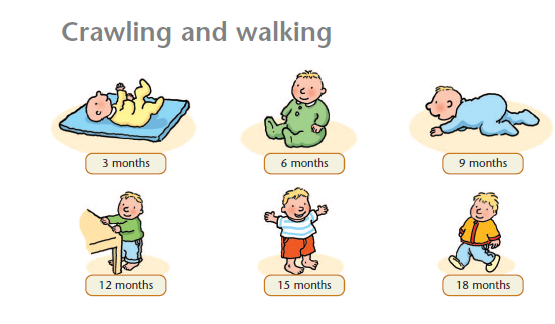 Alternativnost
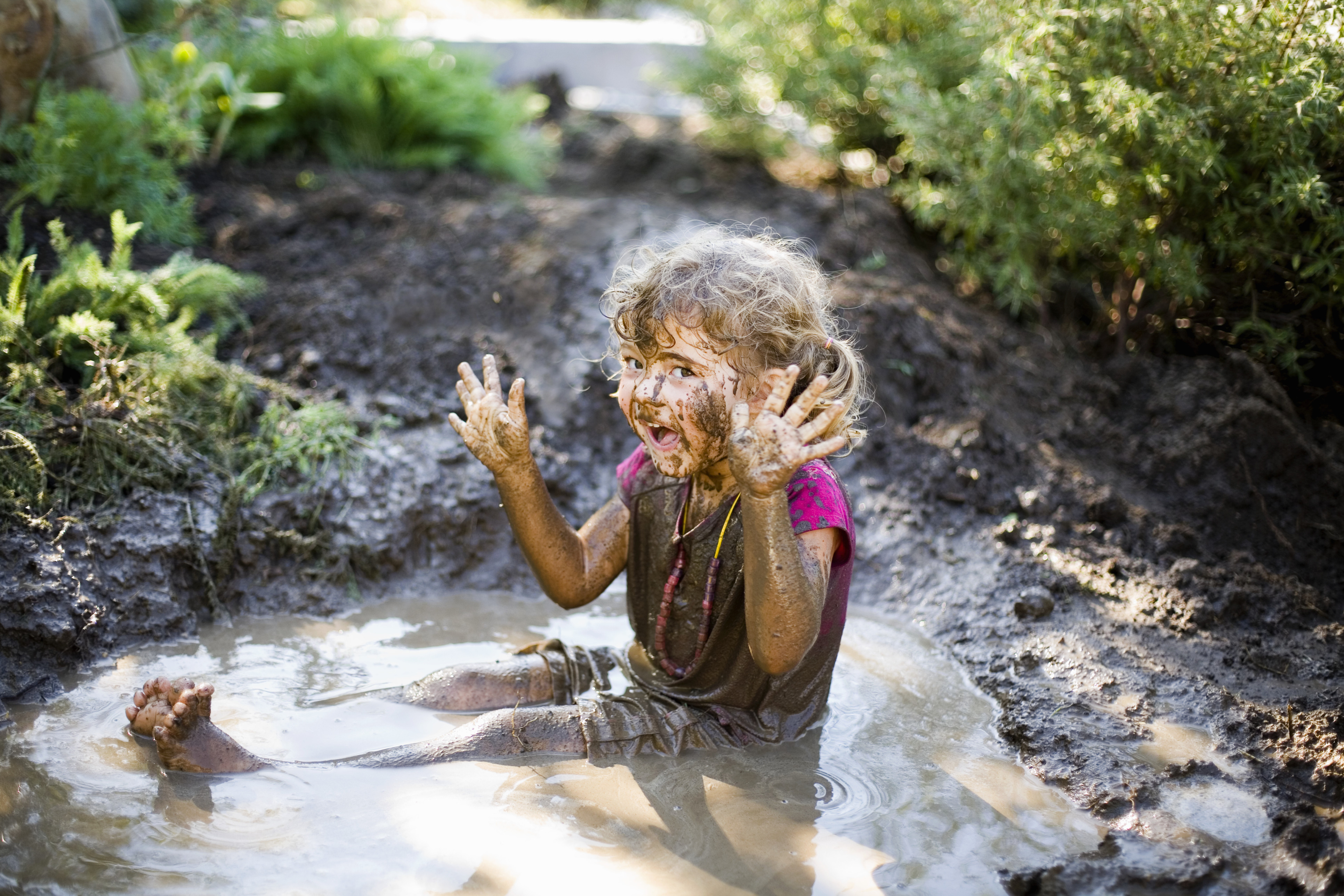 Konstantnost razvojnog reda
Cefalo- kaudalni                Proksimo-distalni				    		pravac razvoja
Od podjednake kontrole biletaralnih organa, ka boljoj kontroli unilateralnih organa
Tendencija eliminacija suvišnog angažovanja mišića
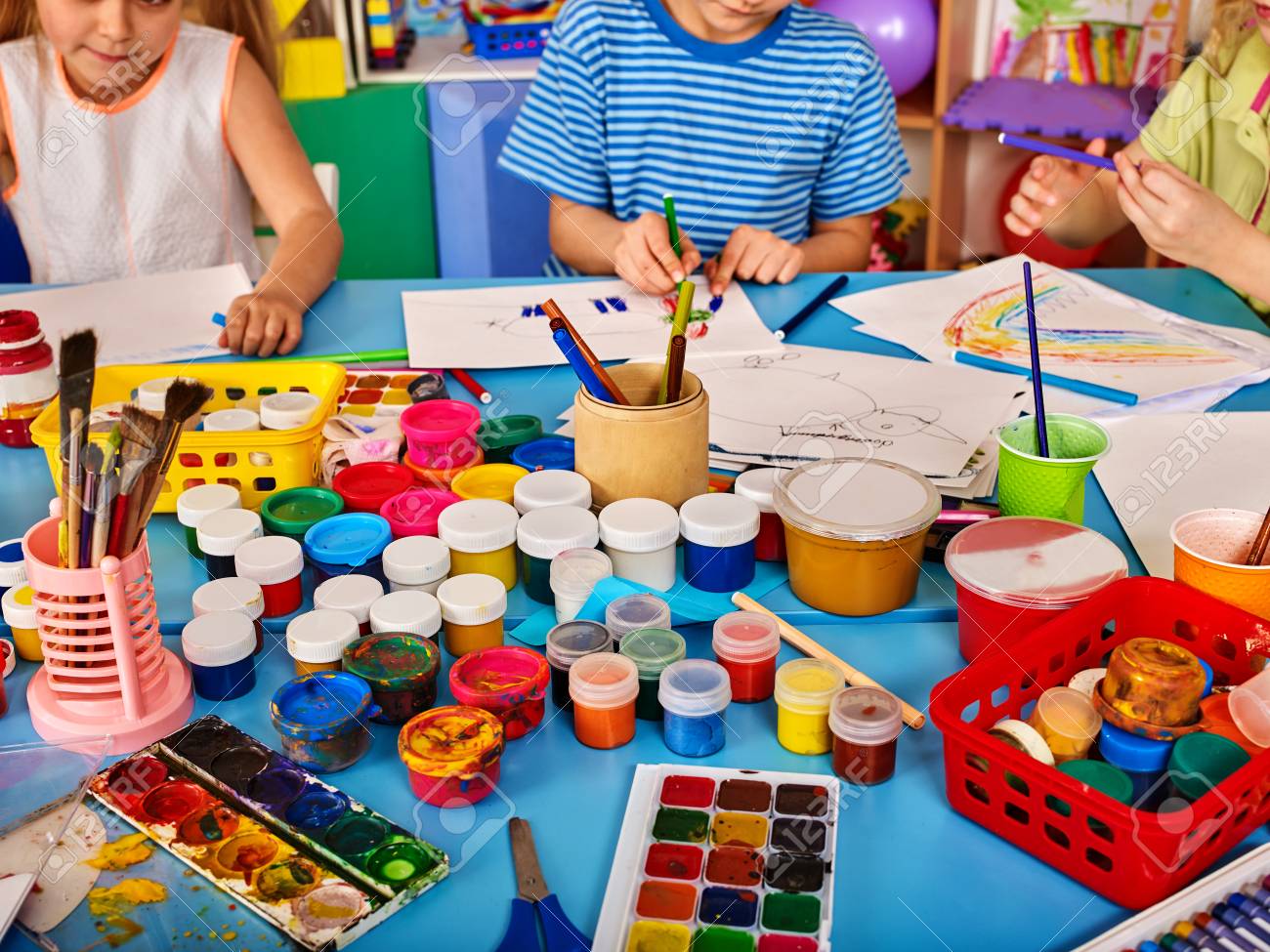 Vaspitne imlikacije razvojnih tendencija